Projektas
Kalėdiniai sveikinimai
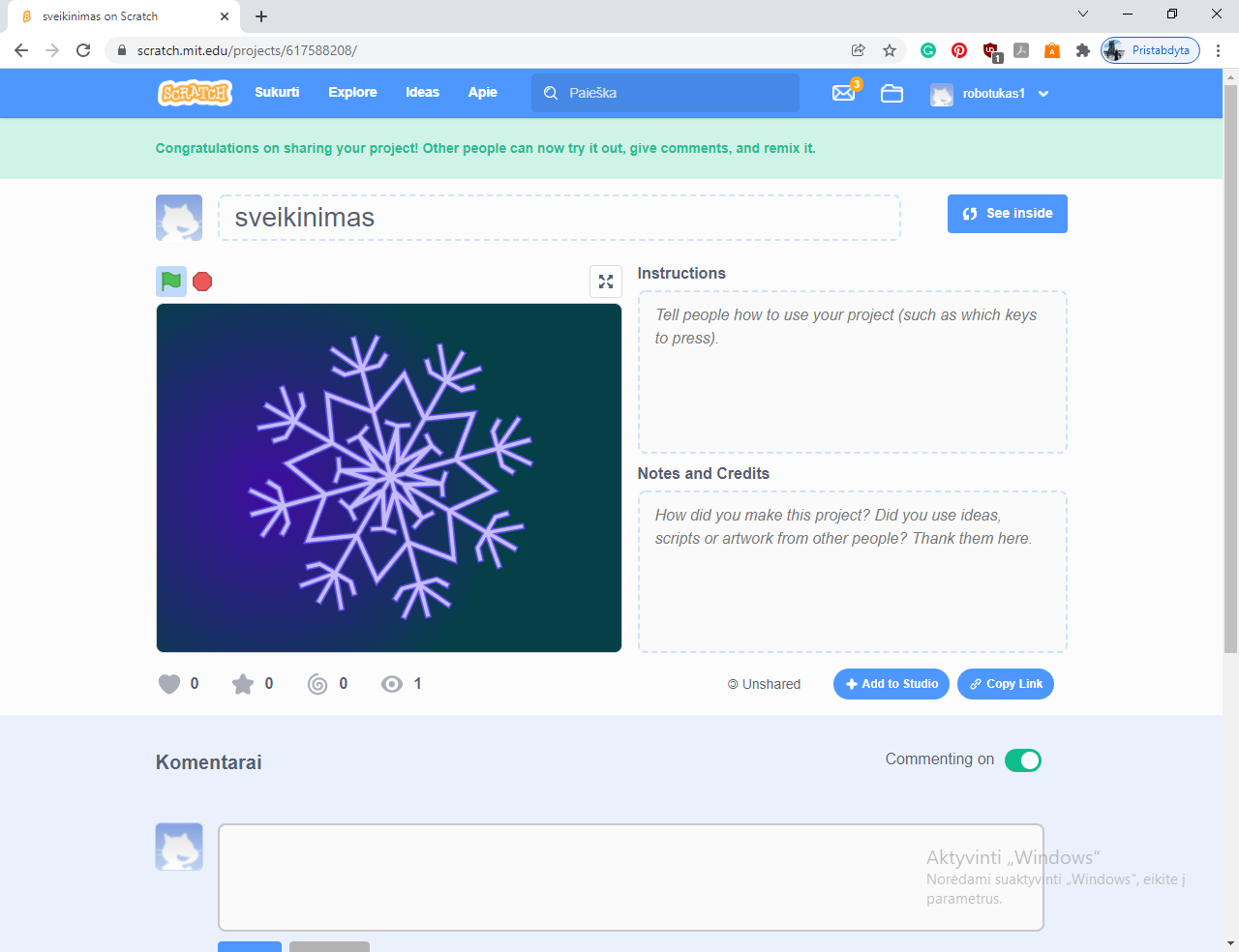 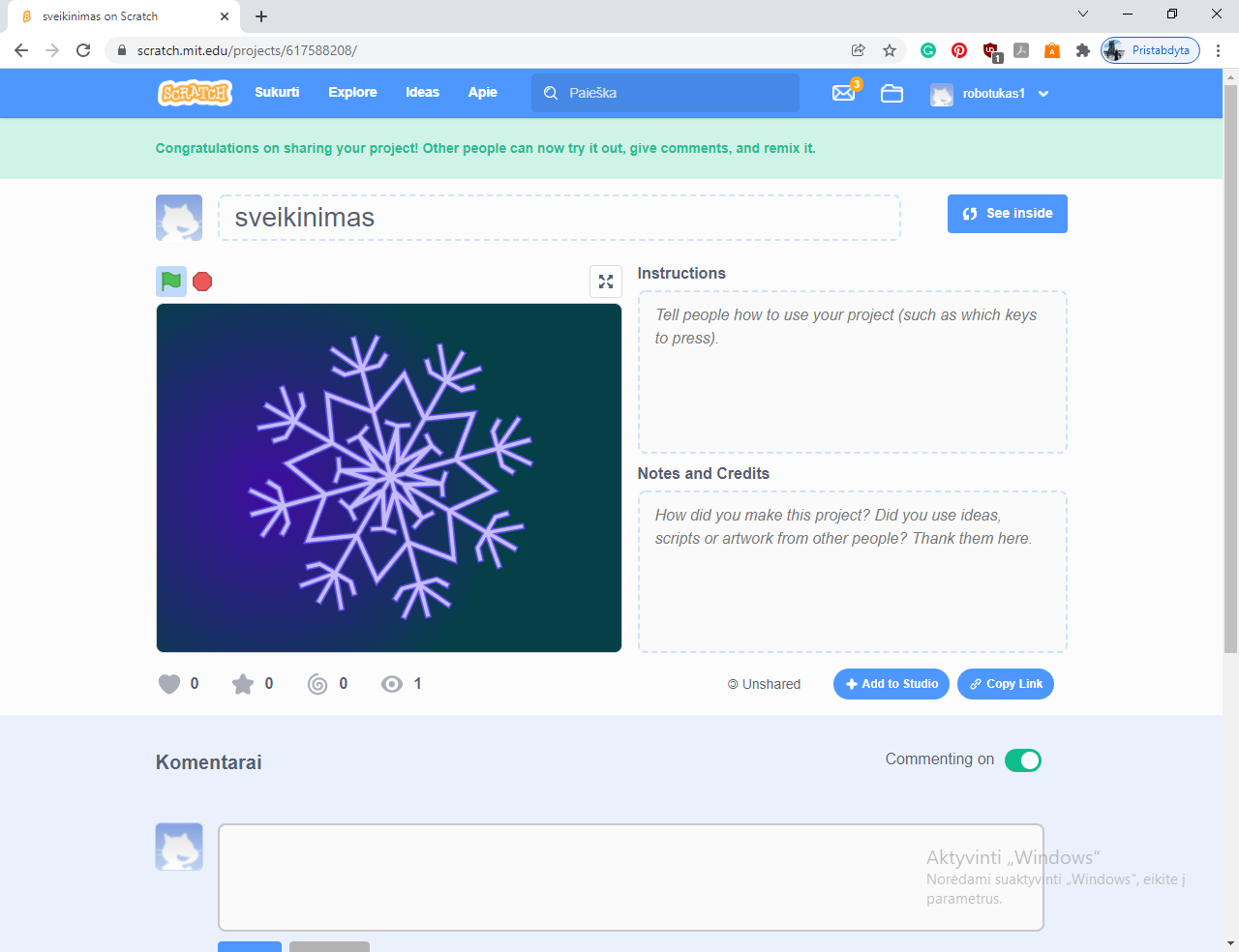 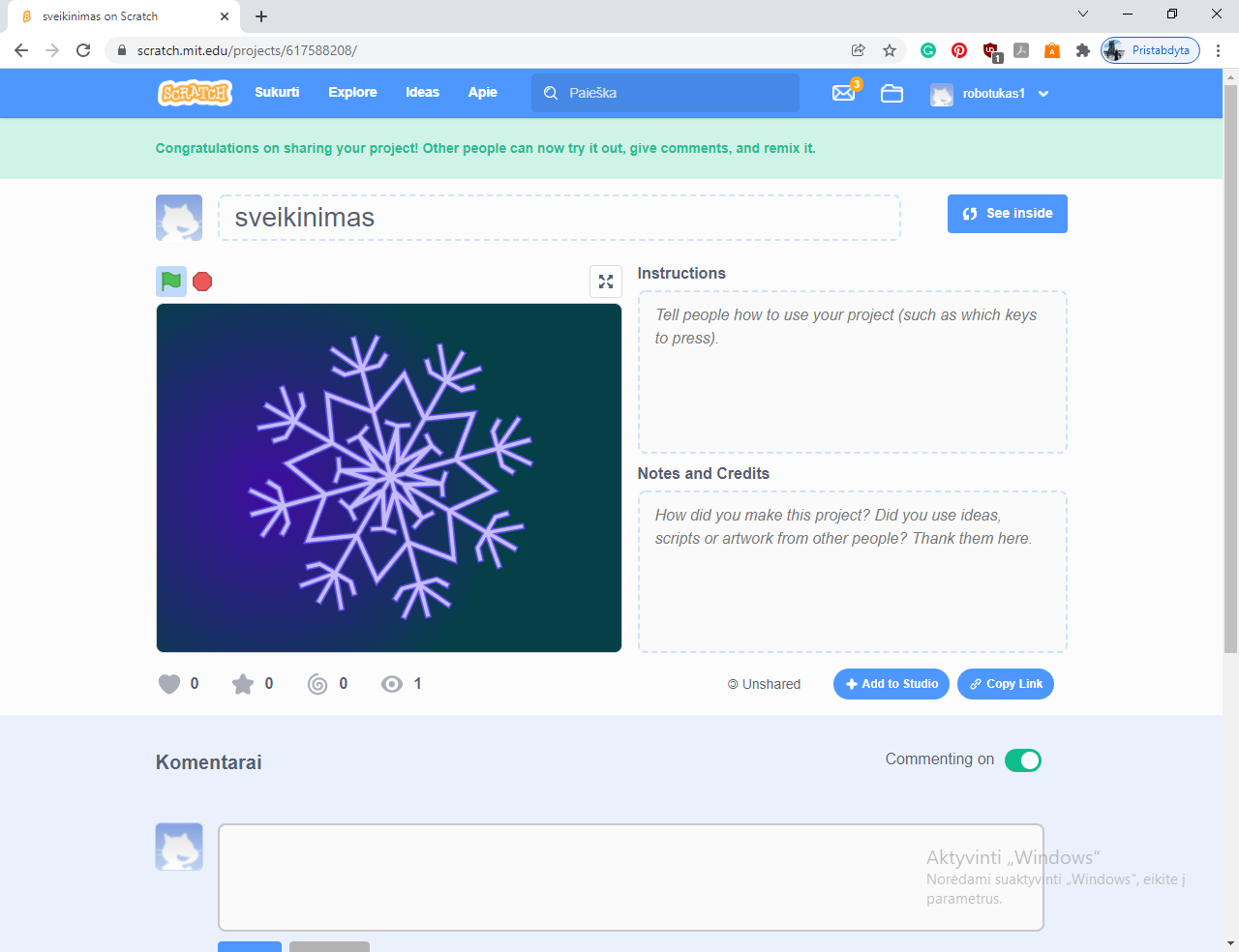 Užduotys atliktos SCRATCH aplinkoje
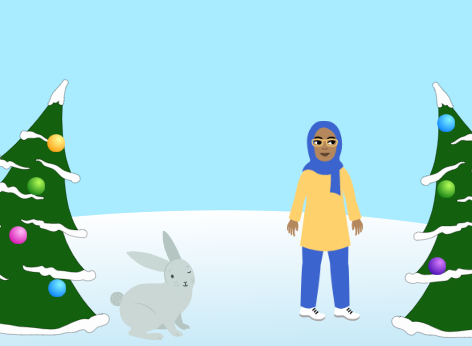 Augustė Ribinskaitė, 2b
https://scratch.mit.edu/projects/783617045/fullscreen/
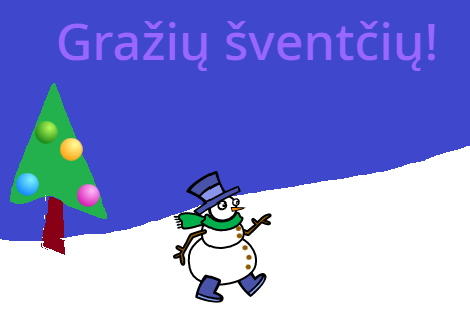 Augustas, 3a
https://scratch.mit.edu/projects/783618418/fullscreen/
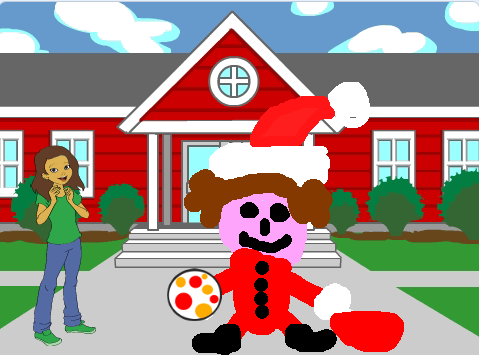 Arijielius, 2b
https://scratch.mit.edu/projects/783618905/fullscreen/
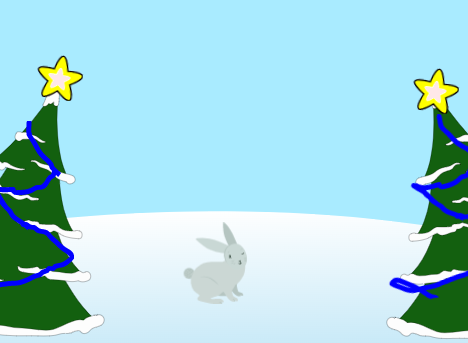 Rugilė Ribinskaitė, 5a
https://scratch.mit.edu/projects/783620627/fullscreen/
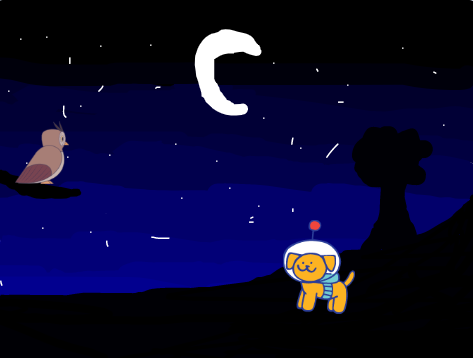 Rugilė, 4
https://scratch.mit.edu/projects/783620054/fullscreen/
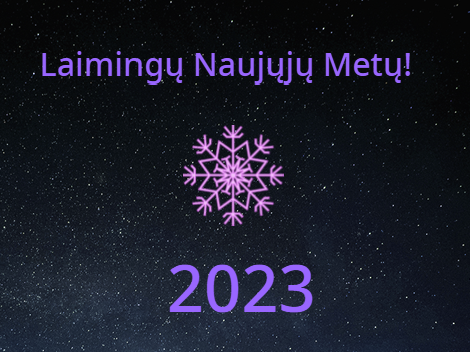 Gabrielė, 2b
https://scratch.mit.edu/projects/783621259/fullscreen/
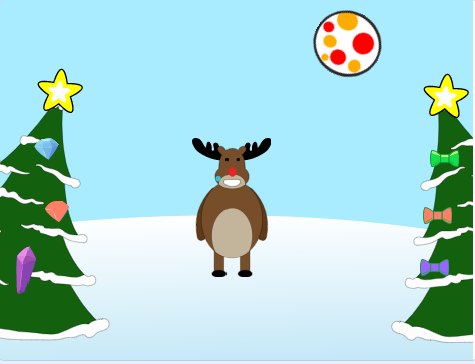 Saulė, 3a kl.
https://scratch.mit.edu/projects/783622036/fullscreen/
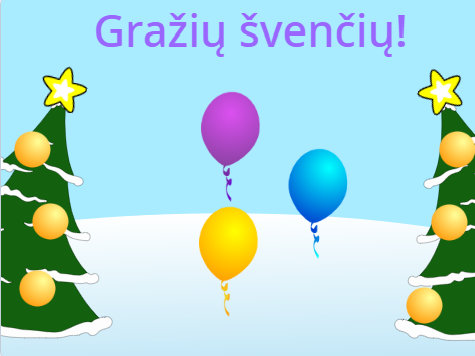 Arminas, 2a
https://scratch.mit.edu/projects/783622930/fullscreen/
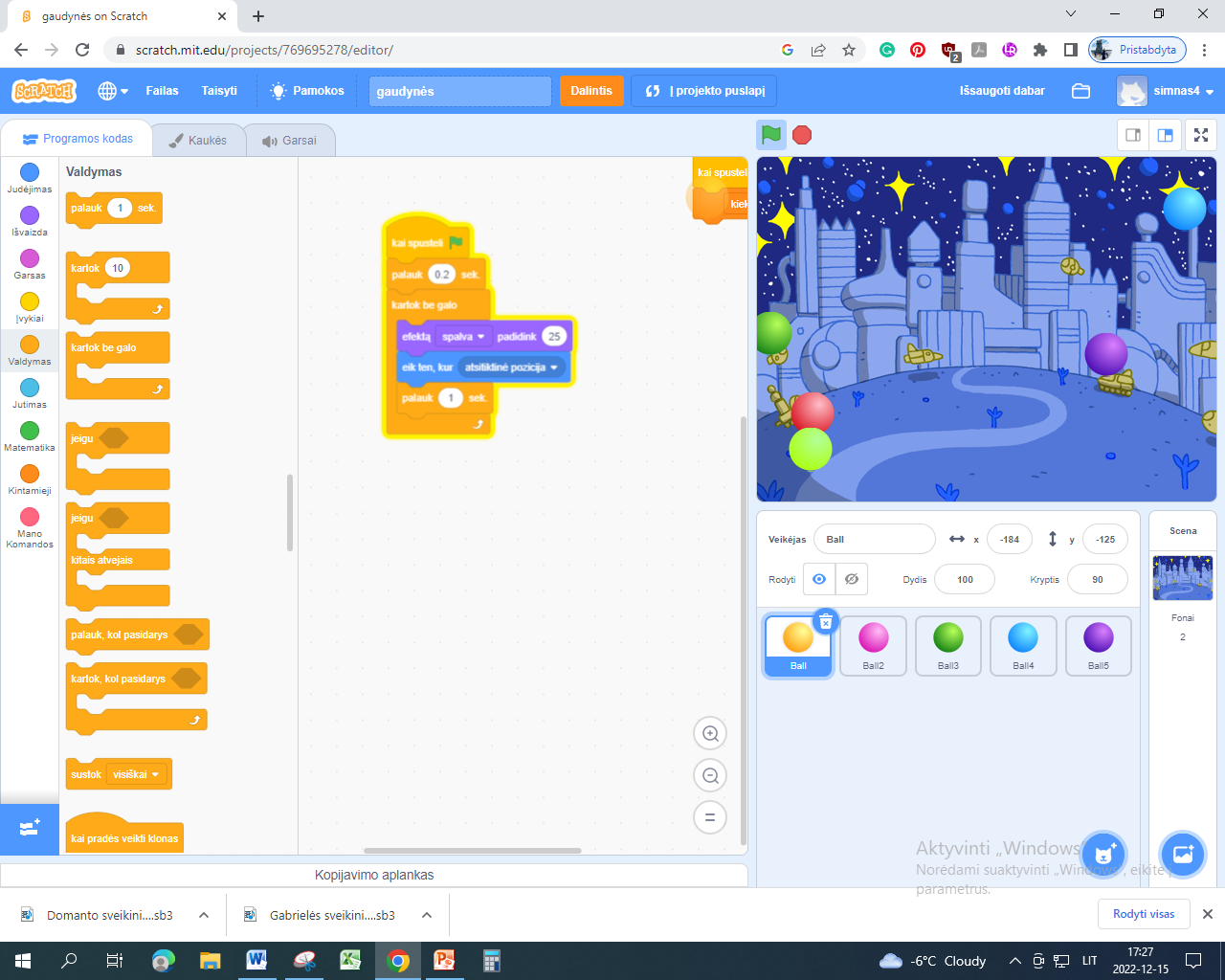 Arminas, 2b
https://scratch.mit.edu/projects/783623972/fullscreen/
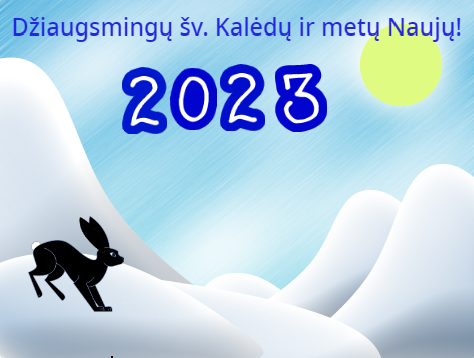 Ugnė ir Rugilė, 2a
https://scratch.mit.edu/projects/783624392/fullscreen/
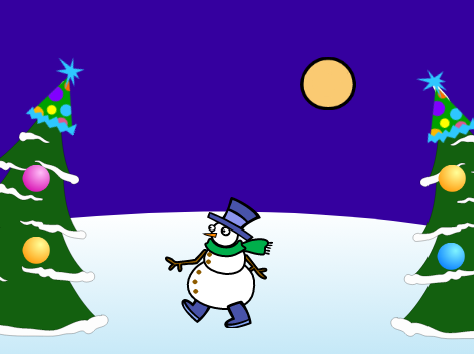 Deimantė, 2b
https://scratch.mit.edu/projects/783624991/fullscreen/
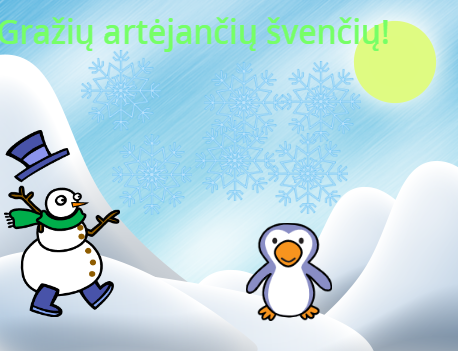 Augustė ir Paulina, 3a
https://scratch.mit.edu/projects/783631489/fullscreen/
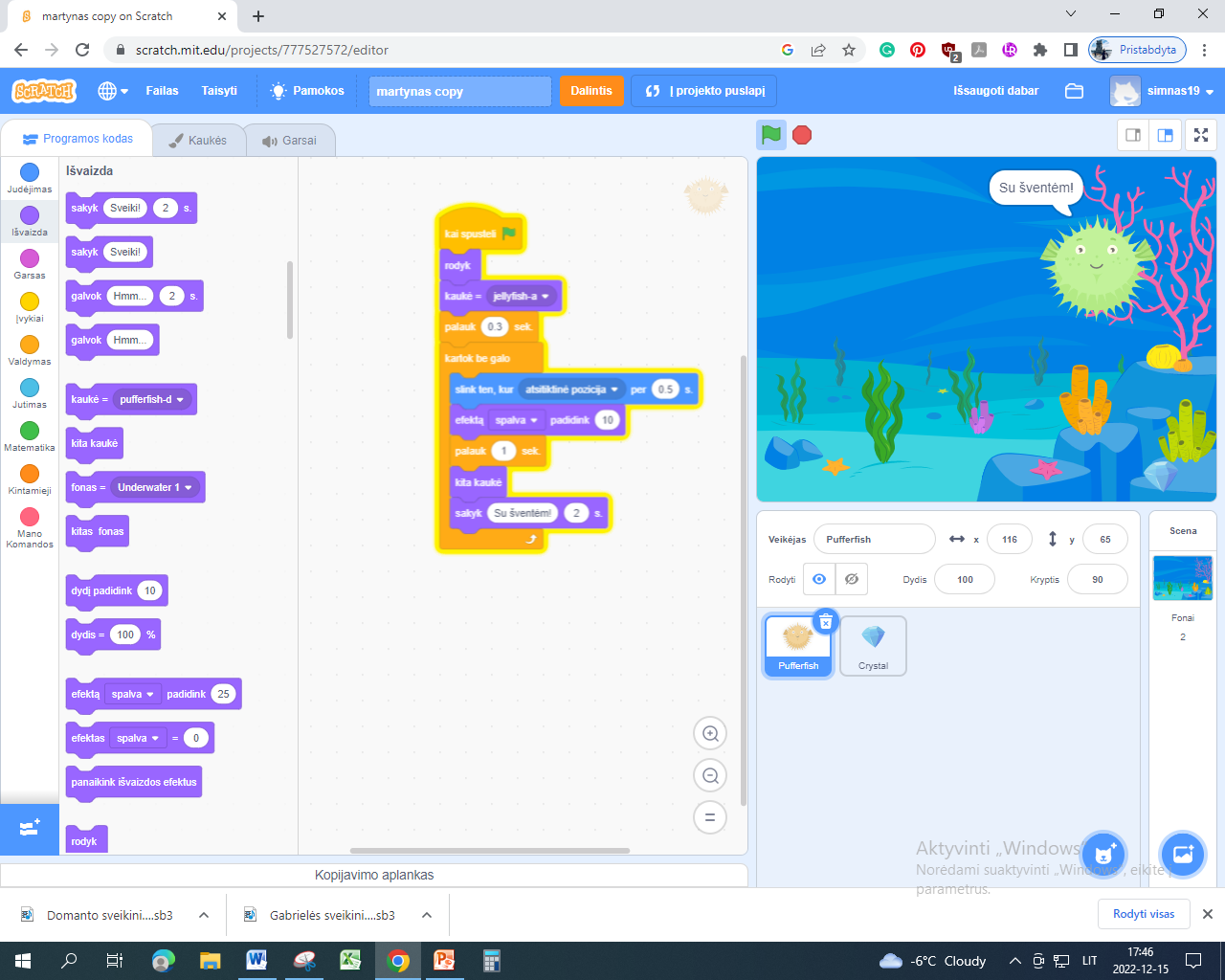 Martynas, 2b
https://scratch.mit.edu/projects/783632249/fullscreen/
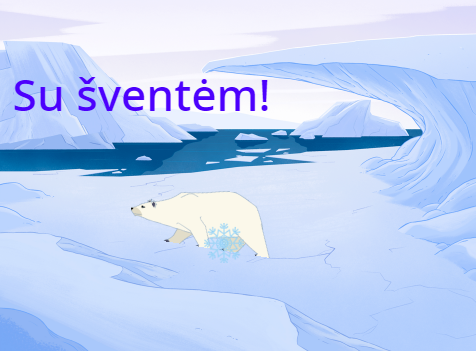 Domantas, 2b
https://scratch.mit.edu/projects/783632738/fullscreen/
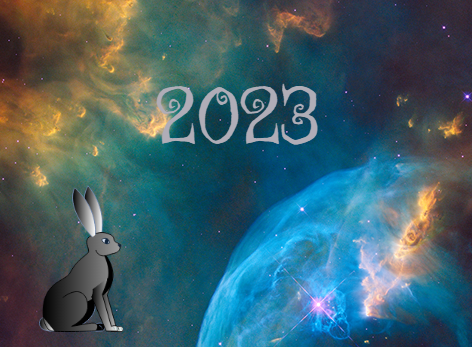 Irūna, 4a
https://scratch.mit.edu/projects/783633177/fullscreen/
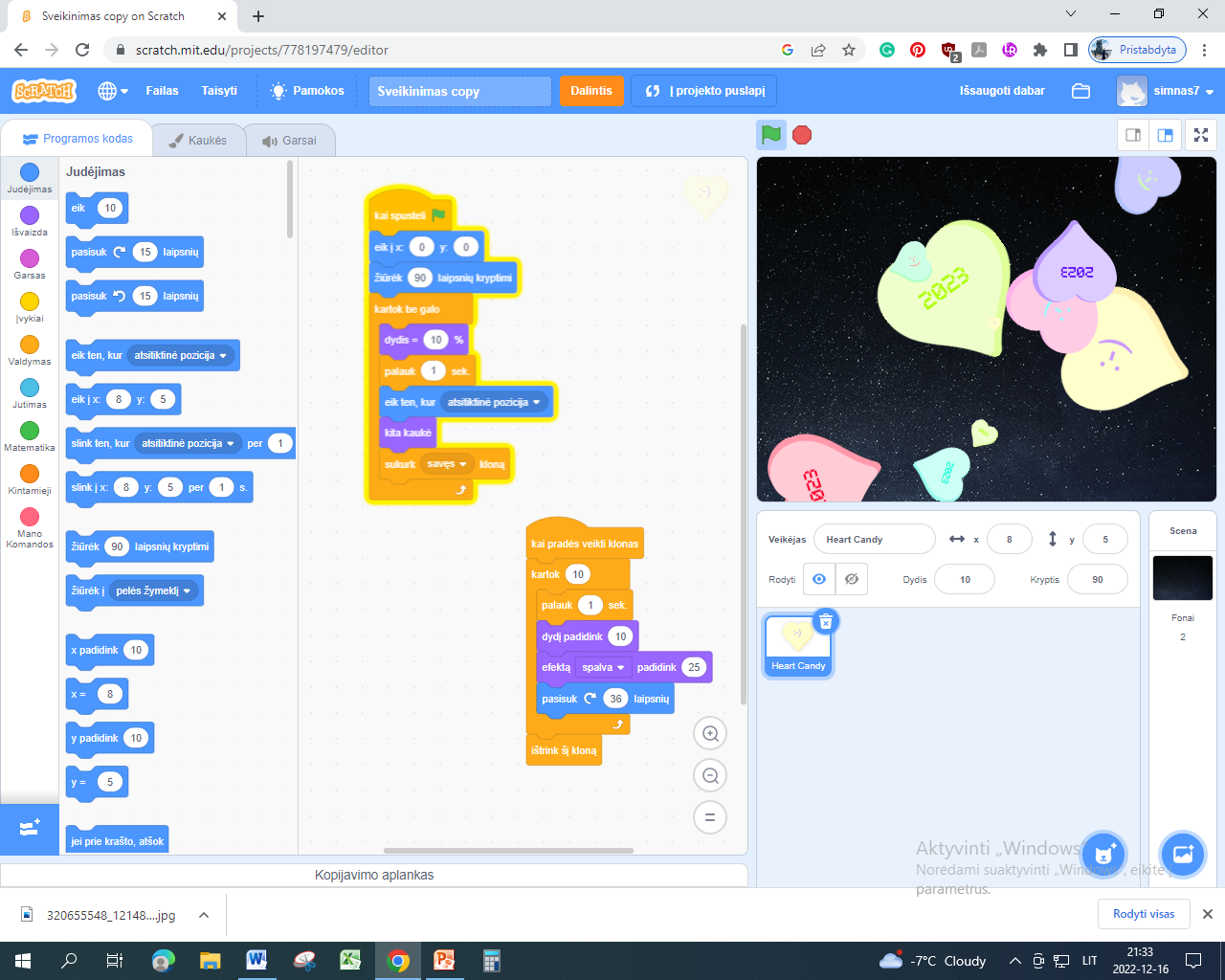 Majus, 2a
https://scratch.mit.edu/projects/783633644/fullscreen/
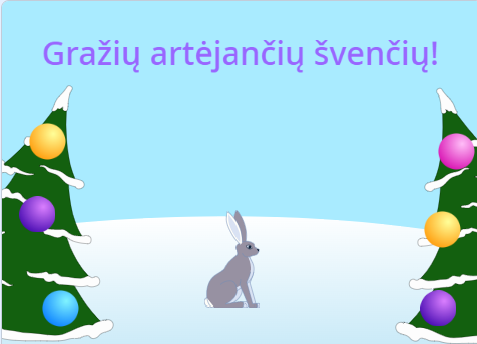 Ajus, 2b
https://scratch.mit.edu/projects/783634110/fullscreen/
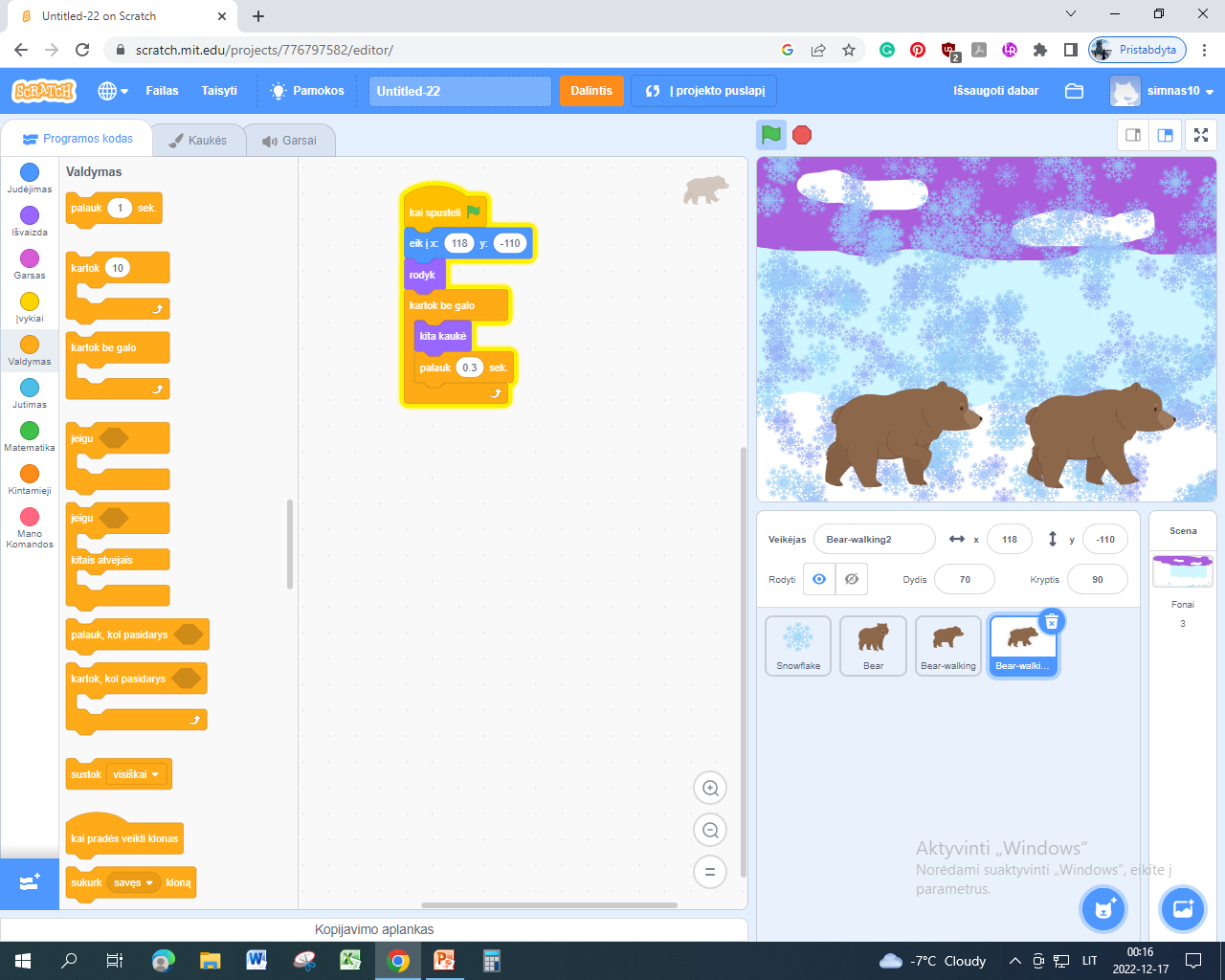 Vakarė, 4
https://scratch.mit.edu/projects/776797582/fullscreen/
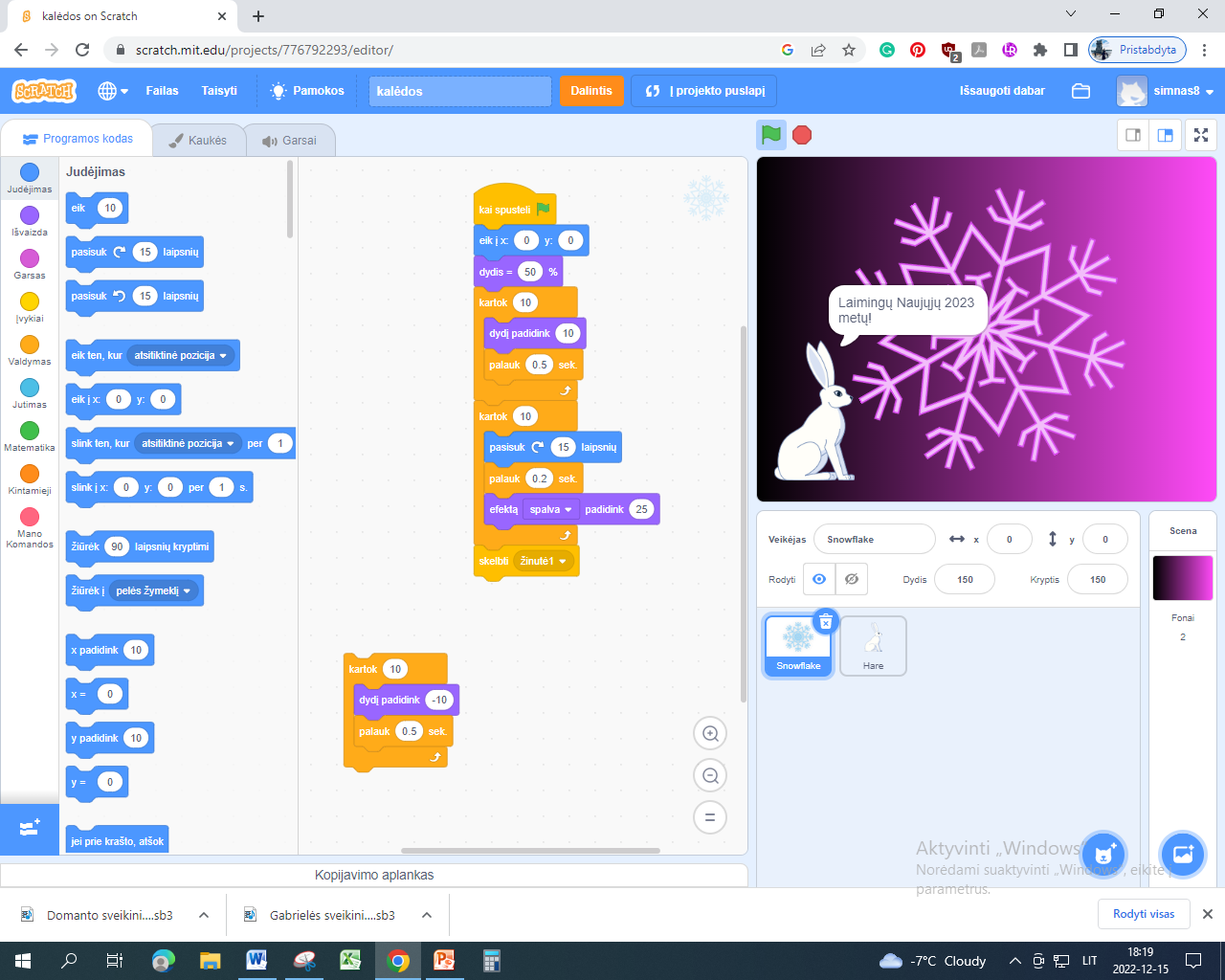 Emilija ir Akvilė, 3a
https://scratch.mit.edu/projects/776792293/fullscreen/
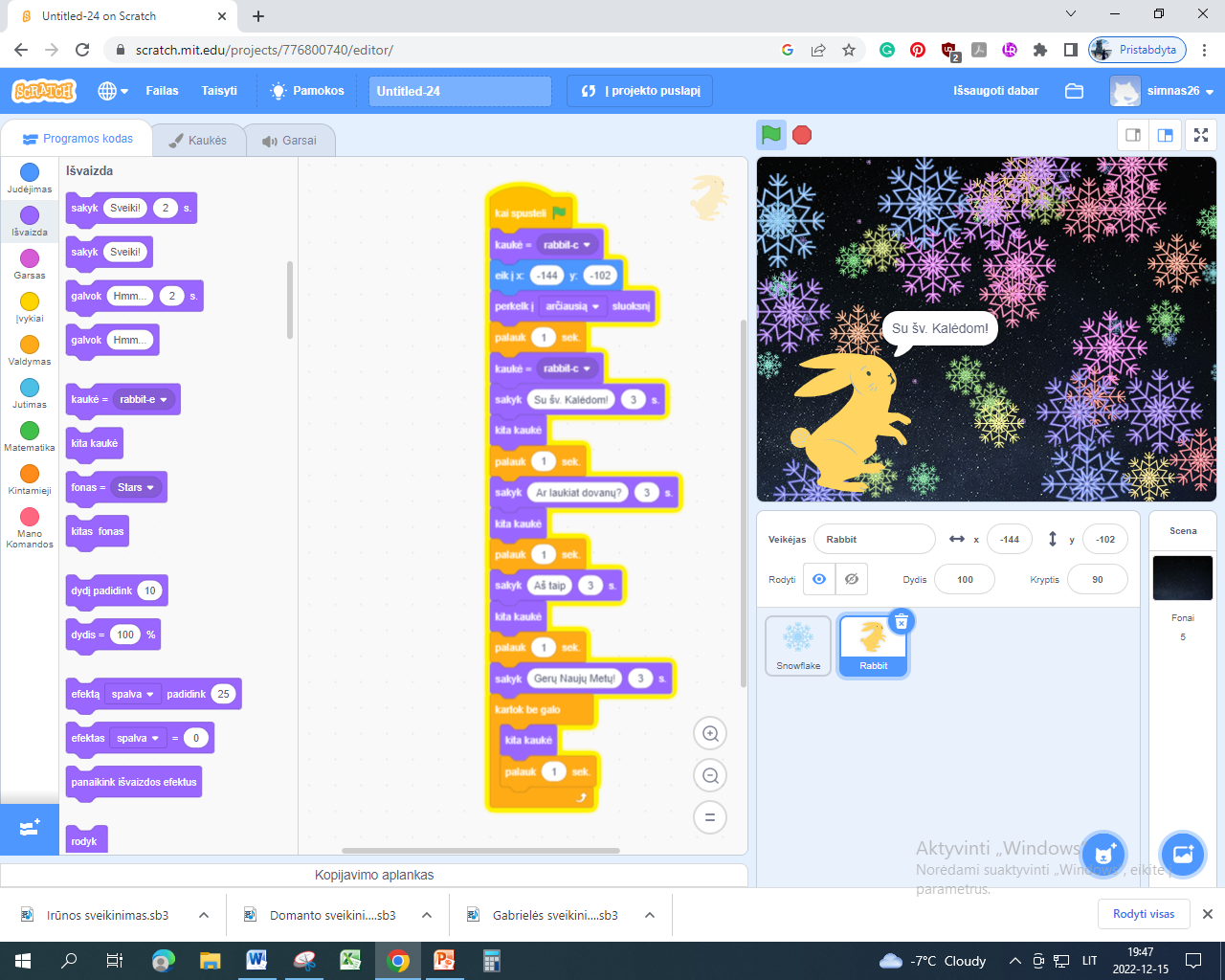 Austėja, 4a

https://scratch.mit.edu/projects/617588208/fullscreen/